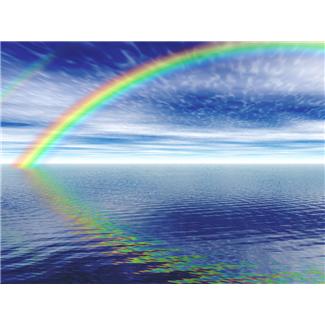 Графический диктант
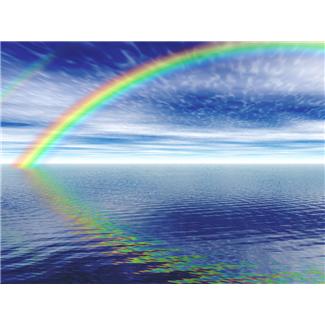 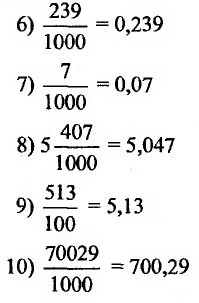 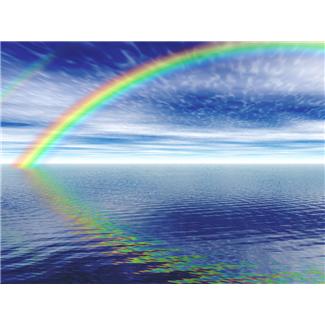